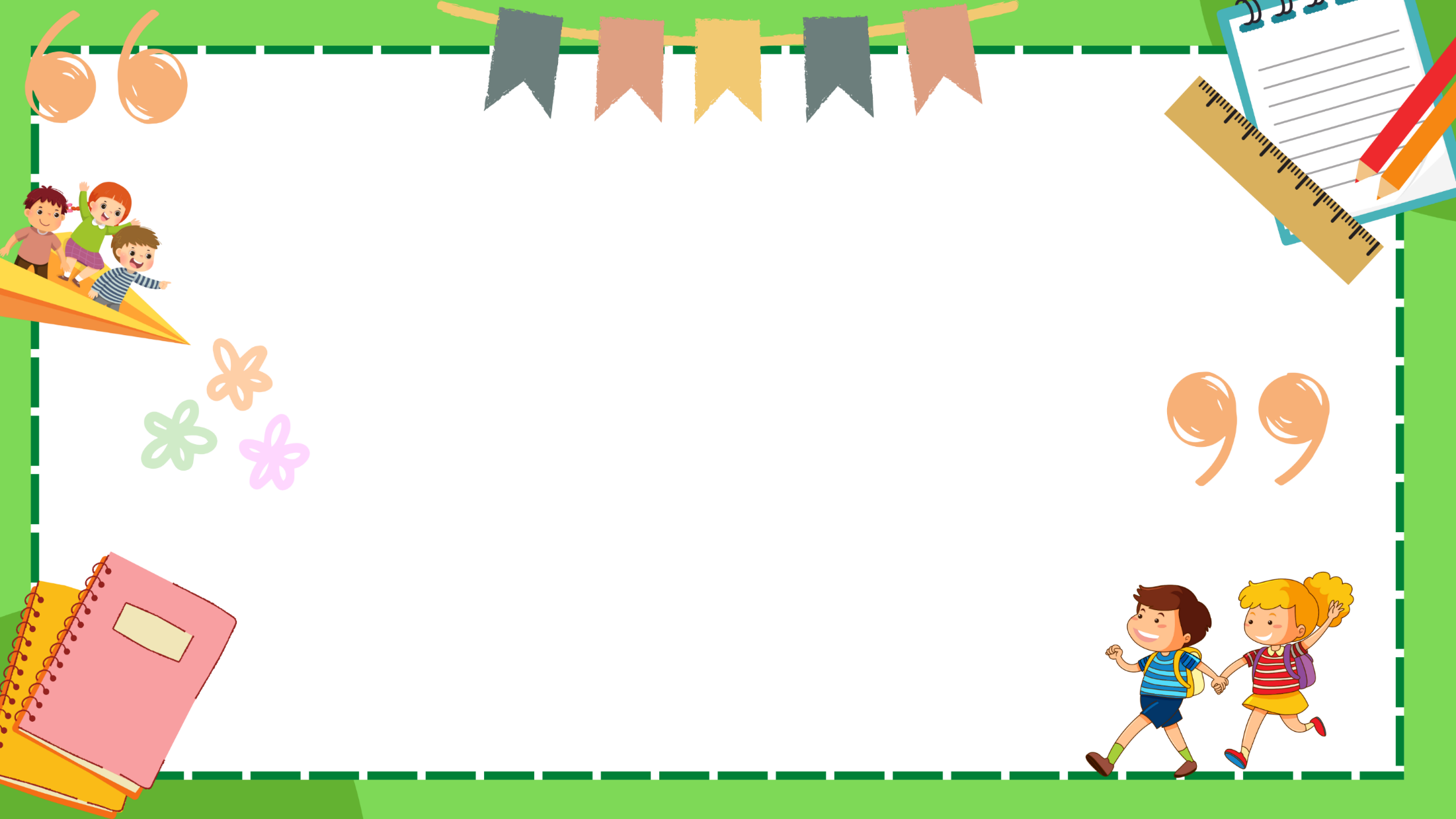 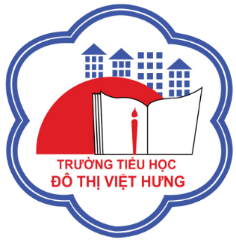 ỦY BAN NHÂN DÂN QUẬN LONG BIÊN
TRƯỜNG TIỂU HỌC ĐÔ THỊ VIỆT HƯNG
BÀI GIẢNG ĐIỆN TỬ
KHỐI 3
MÔN: TIẾNG VIỆT
Tiếng việt
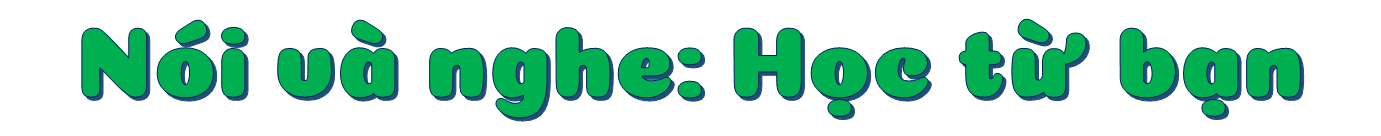 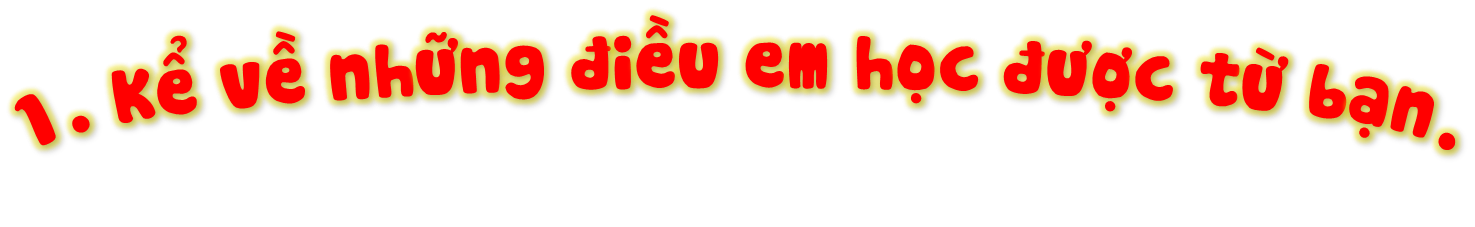 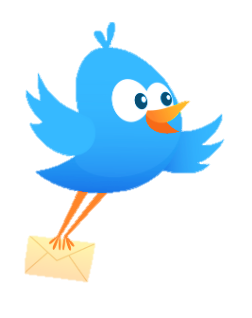 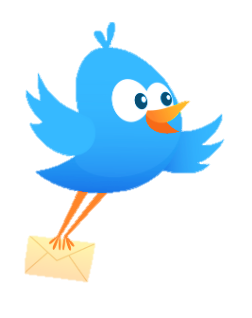 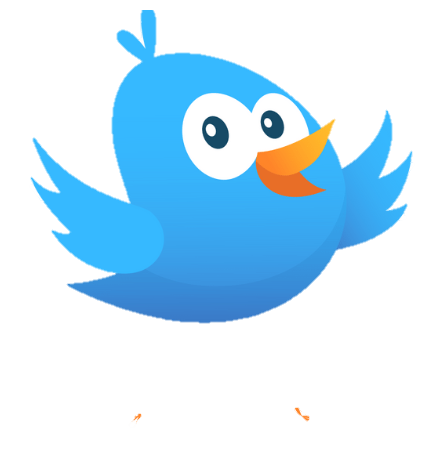 Vì sao em muốn 
học  bạn điều đó?
Em học được 
điều gì từ bạn?
Em học từ
 bạn nào?
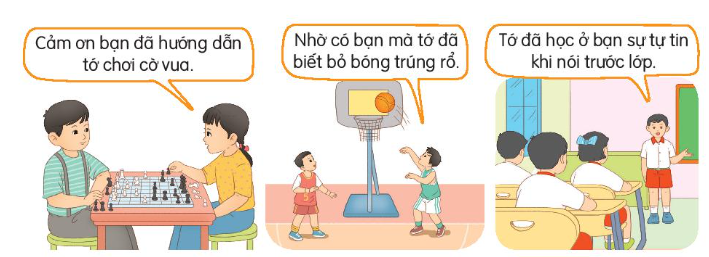 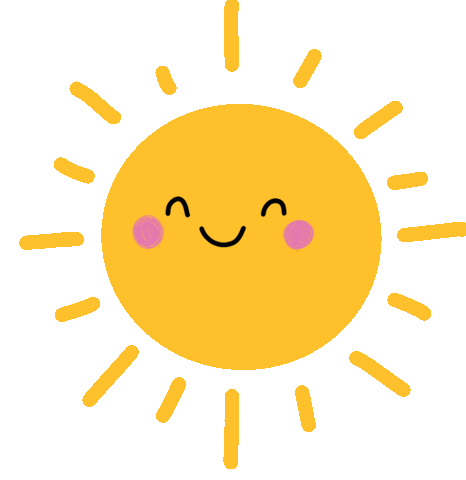 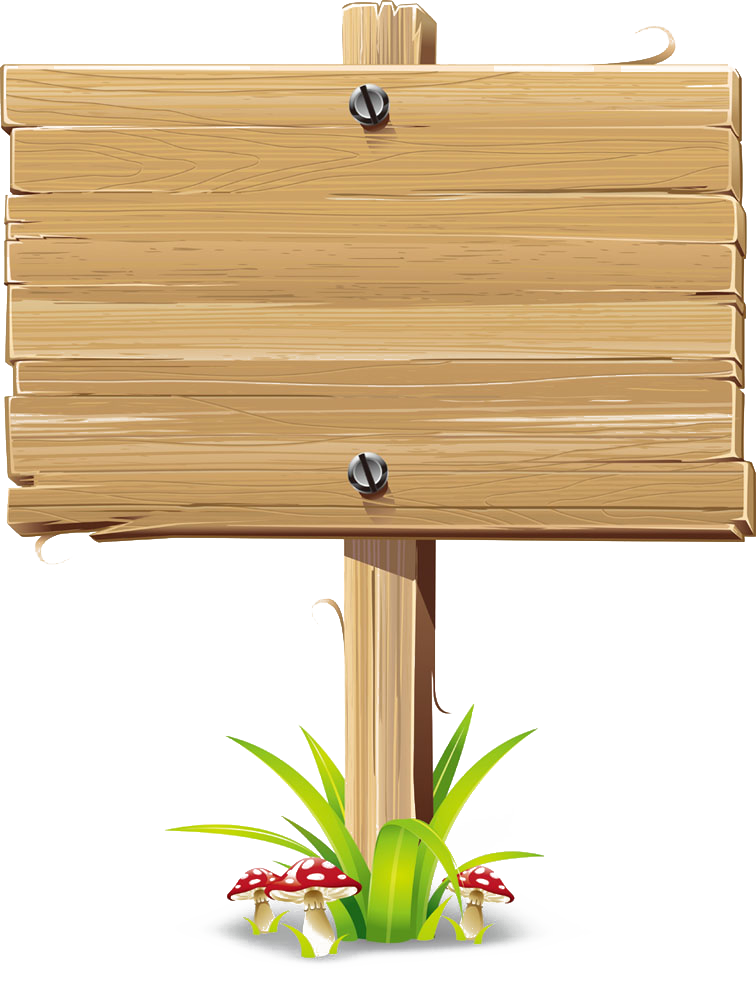 Các nhóm khác 
Lắng nghe – góp ý – bổ sung
Cùng chia sẻ
Nhóm đôi
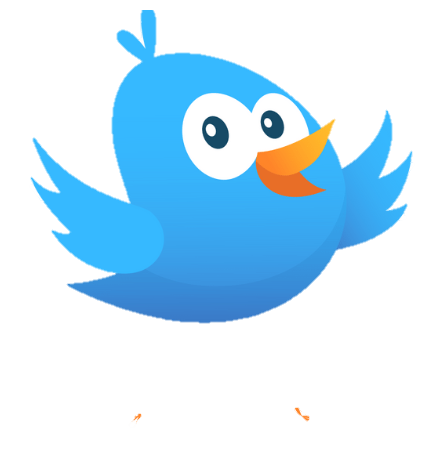 Khi học được điều hay từ bạn, em cảm thấy thế nào?
Mỗi bạn nói về cảm xúc, suy nghĩ của mình khi học điều hay từ bạn.
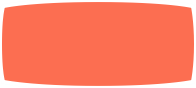 Chia sẻ trước lớp
Các nhóm, tổ khác
Lắng nghe – nhận xét
Ai cũng có những điểm tốt. Vì thế, chúng ta cần quan sát, lắng nghe, chú ý học hỏi những điểm tốt từ bạn. Việc này sẽ giúp các em trở thành con người có hiểu biết.
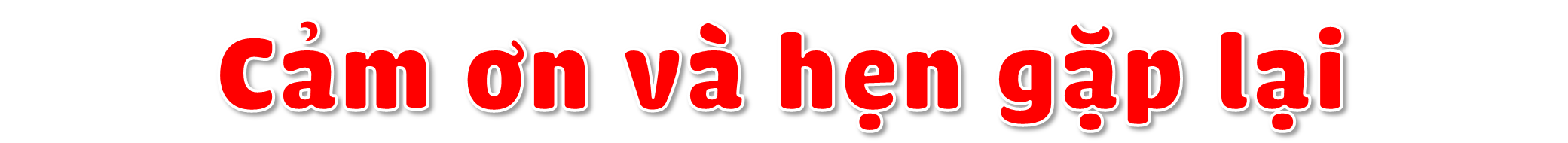 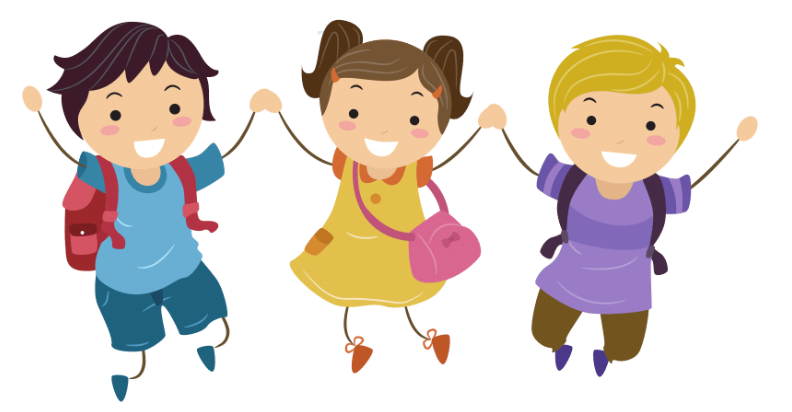